Liceo José Victorino Lastarria
                                                 Rancagua
                                “Formando Técnicos para el mañana”
                                       Unidad Técnico-Pedagógica
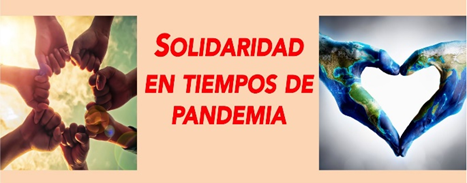 MODULO: PREPARACION, DISEÑO Y MONTAJE DE BUFFET
DOCENTE: Paz Gaete P
FECHA: semana del 17 al 21 de agosto
OA: Armar, decorar y presentar distintos tipos de productos gastronómicos, utilizando
técnicas culinarias básicas para servirlos de acuerdo con las indicaciones de recetas,
protocolo y tipo de servicio solicitado.

OBJETIVO DE LA CLASE: identificar los embutidos y sus usos en la gastronomía.

CONTENIDO: embutidos y como incorporarlos en los tiempos del menú
guía N°14 Embutidos
HISTORIA
los egipcios descubrieron que la sal tenía una cualidad para conservar la carne que consumían, tiempo después, en Roma, los romanos empezaron a elaborar un tipo de morcilla y unas salchichas para festejar la existencia de las diosas paganas de la fertilidad. El emperador Constantino prohibió su venta, pero en Grecia retomaron la idea y empezaron a elaborar embutidos, uno de estos fue el famoso “Salami”, en honor al nombre de una de sus islas.
A mediados del Siglo XIX en Francia perfeccionaron la forma de preparar salchichas, mientras que en España retocaron la manera de salar y añejar los jamones de cerdo. Poco tiempo después, en Norteamérica empezaron a elaborar embutidos a base de carne y vísceras de búfalo, mientras que en México crearon embutidos como el chorizo y la longaniza.
Como puedes ver, la idea se expandió alrededor del mundo y originó lo que hoy se conoce como una charcutería, un punto de venta de fiambres y embutidos, en donde puedes encontrar salchichas, chorizos, jamones curados, salami, morcillas, paté, etc., expuestos en un mostrador transparente y, en algunas ocasiones, acompañado de productos lácteos
QUE SON?
Según el Código Alimentario, documento oficial que reúne y define la terminología alimentaria, los embutidos son un tipo de derivado cárnico. Los derivados cárnicos se clasifican en:
Salazones, ahumados y adobados.
Tocinos.
Embutidos, charcutería y fiambres.
Extractos y caldos de carne.
Tripas.
La definición de embutidos es aquellos derivados, preparados a partir de las carnes autorizadas, picadas o no, sometidas o no a procesos de curación, adicionadas o no de despojos comestibles y grasas de cerdo, productos vegetales, condimentos y especias, e introducidos en tripas naturales o artificiales.
TIPOS DE EMBUTIDOS
Según su principal ingrediente, los embutidos se clasifican en:
Embutidos de carne.
Embutidos de vísceras.
Embutidos de sangre.
Fiambres.
Aunque esta no es la única clasificación posible, y estos productos también se pueden diferenciar según sean: crudos (sin tratamiento térmico), y dentro de los crudos hay frescos y ahumados, o escaldados (cocinados en agua caliente). También se pueden clasificar según si son mezclas de ingredientes o puros, según su consistencia, color, etcétera.
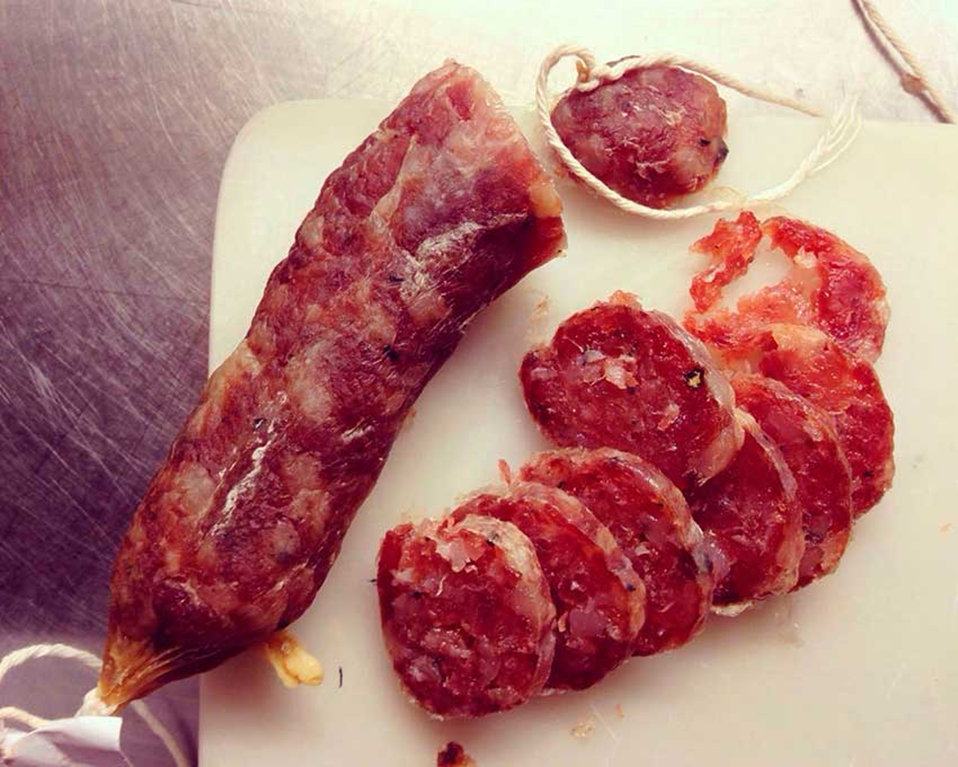 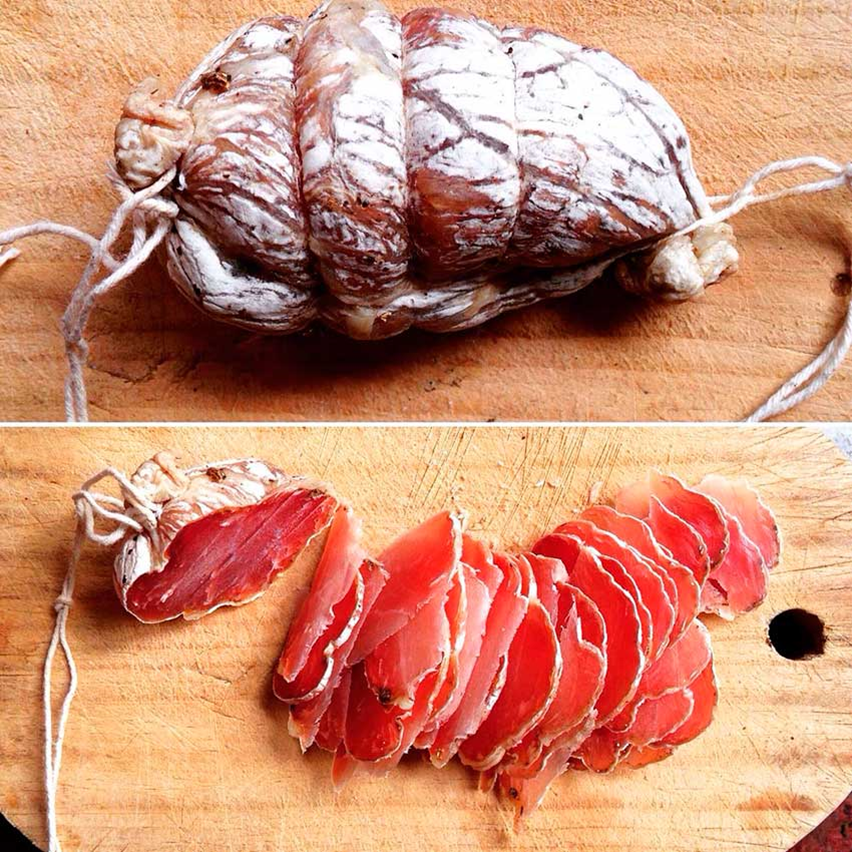 TICKET DE SALIDA
RESPONDEN SÓLO LOS QUE RETIRAN GUÍAS FÍSICAS
CONTESTE LAS SIGUIENTES PREGUNTAS:
1-¿ como se clasifican los embutidos?
2-¿ según su opinión, y conocimientos previos en que tiempo del menú podrían servirse los embutidos?

Trabajo para todos realice un listado de embutidos ( 10 tipos diferentes, solo sus nombres)
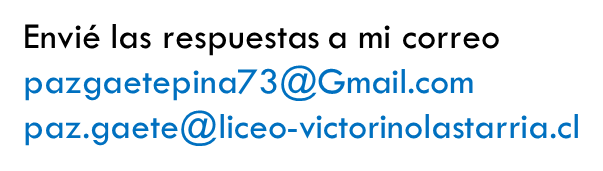